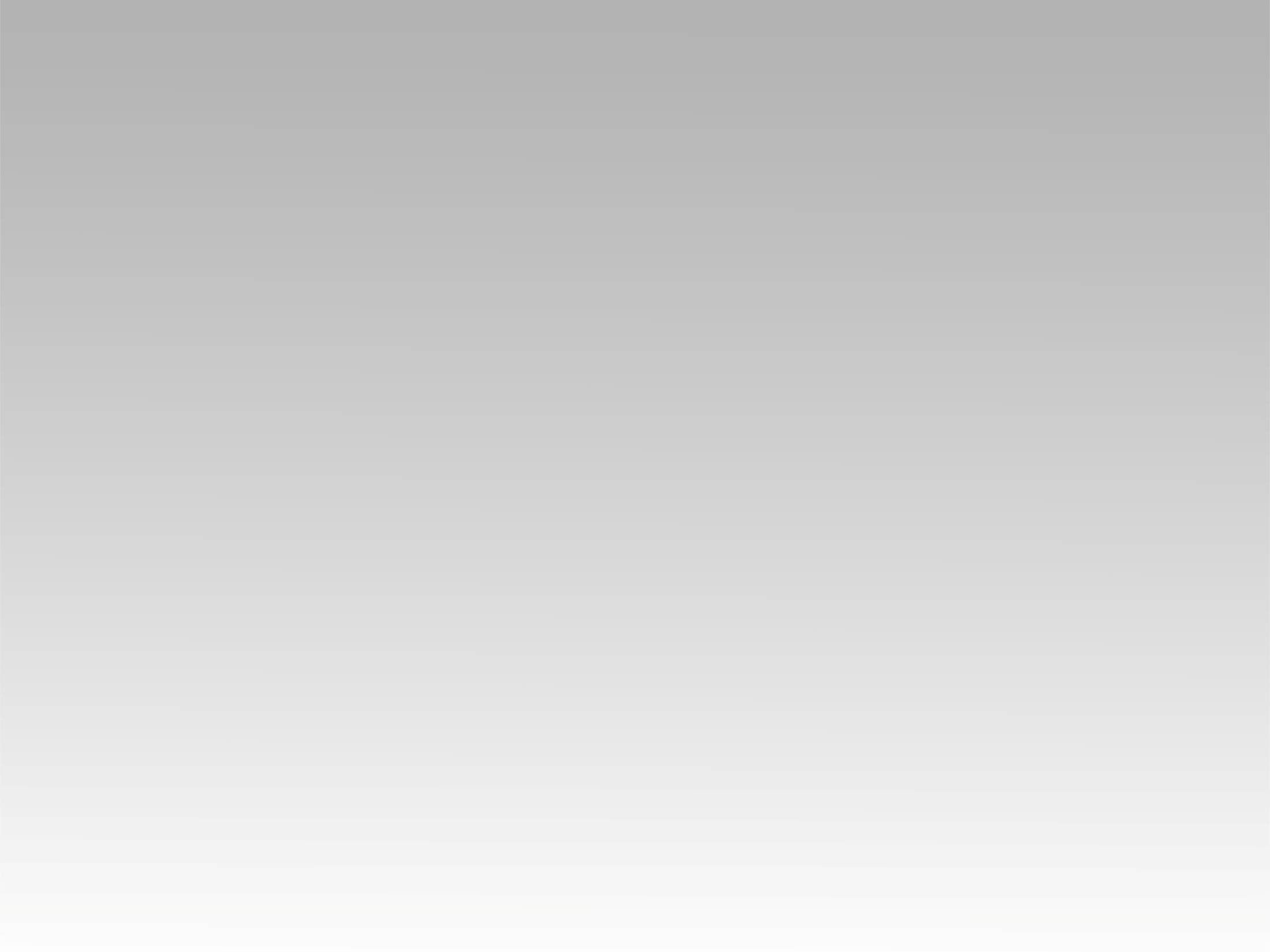 تـرنيــمة
نظرت من السماء
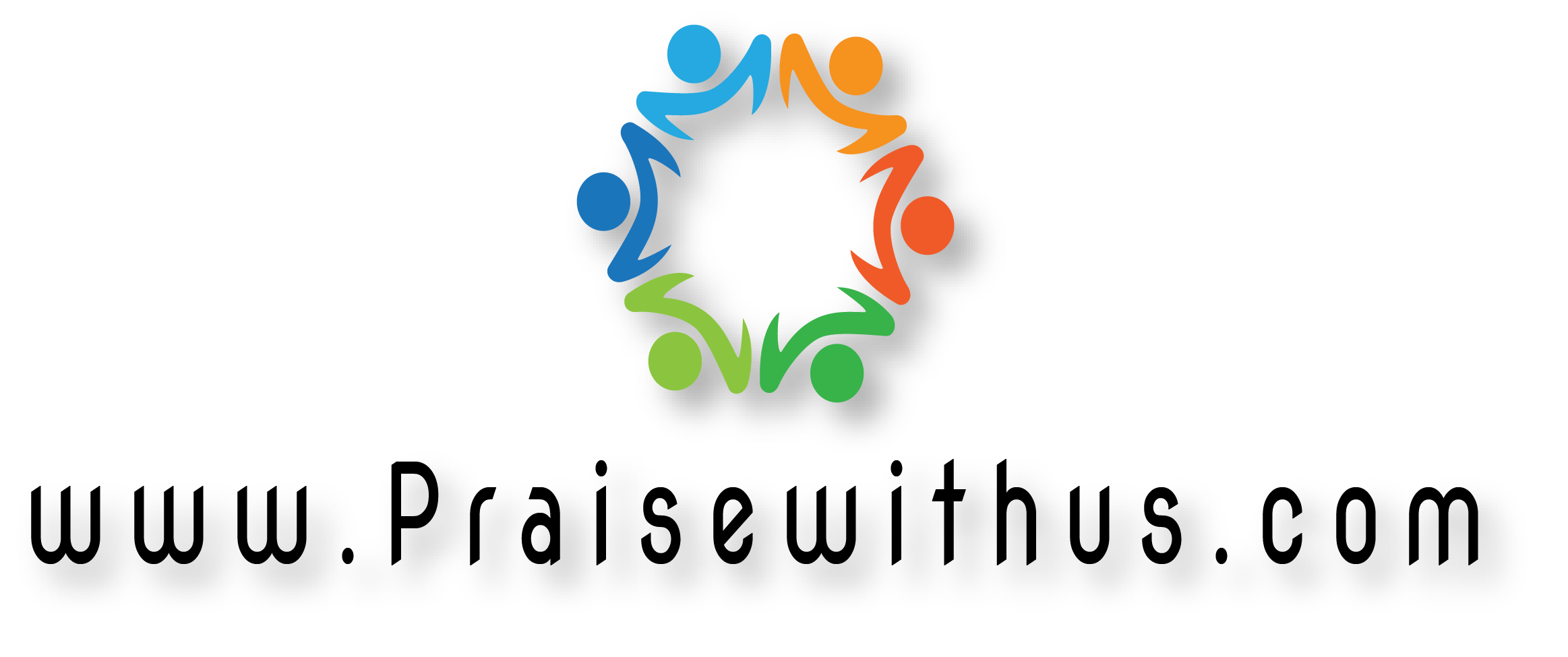 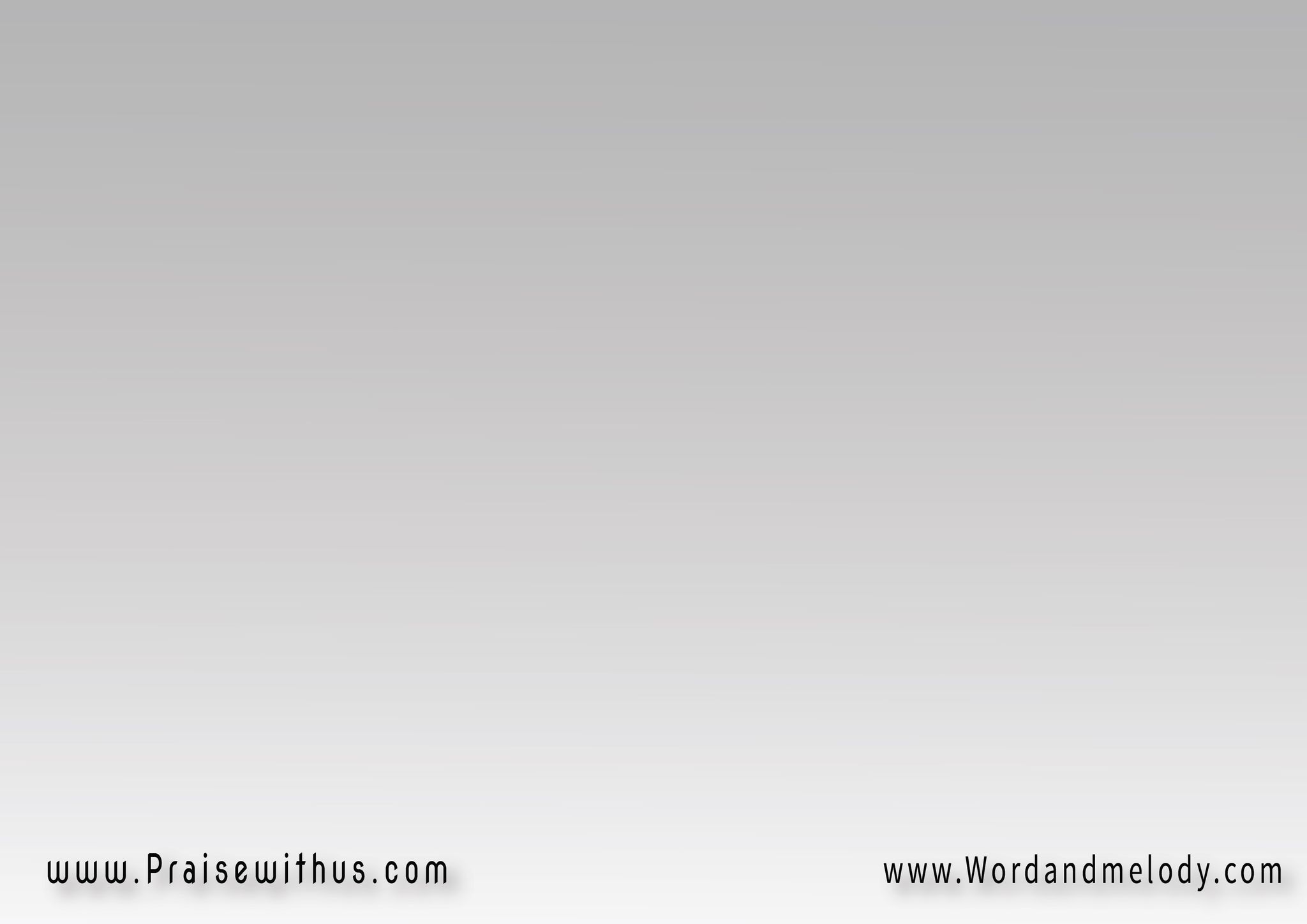 نظرت من السماءإلى ليل الشعوبإلى يأس النفوسإلى شر القلوب
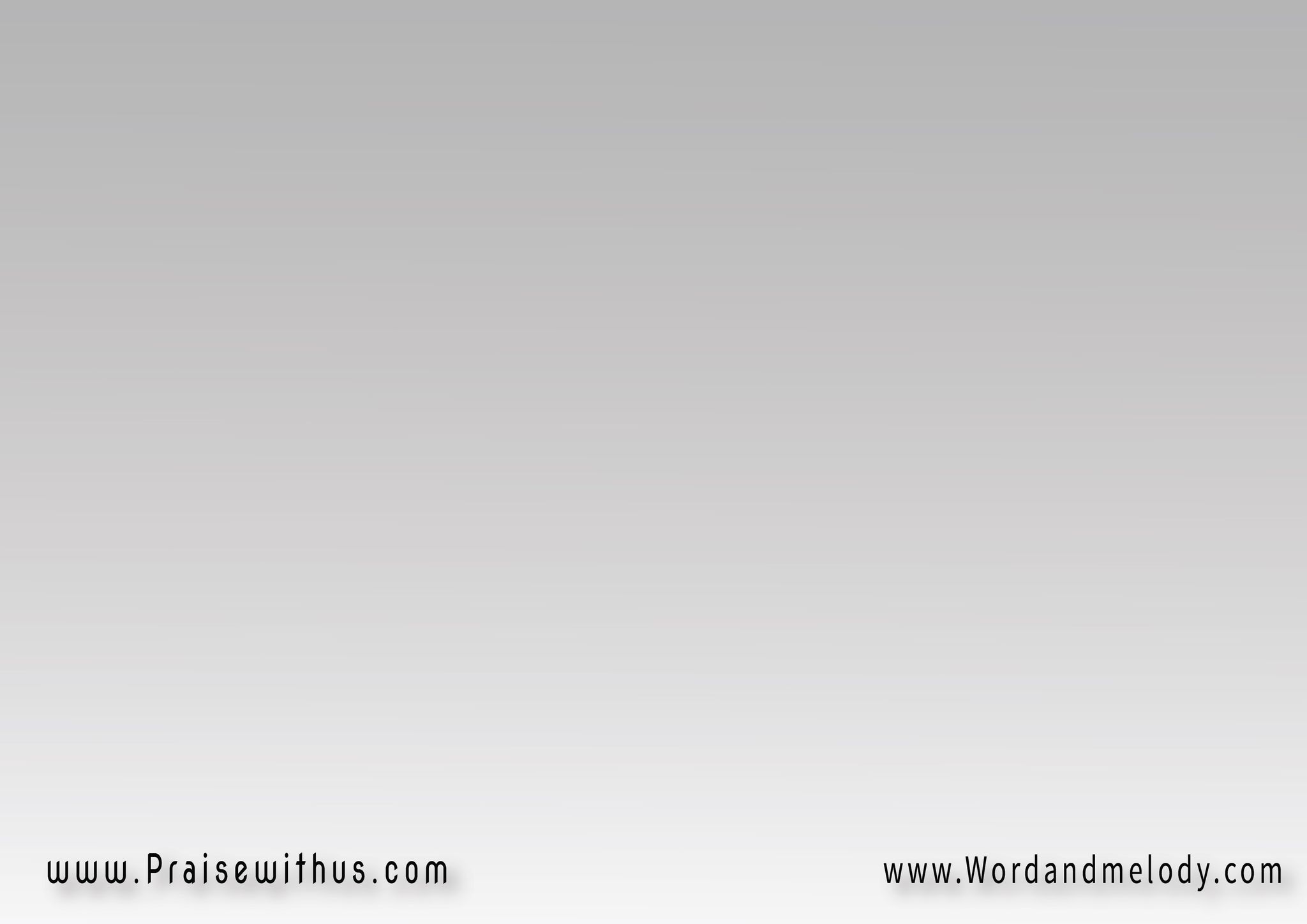 نظرت إلى الحيــــارىوقد غاب الجـــوابوآنــــات التعابــــى إذ المسعى ســـــراب
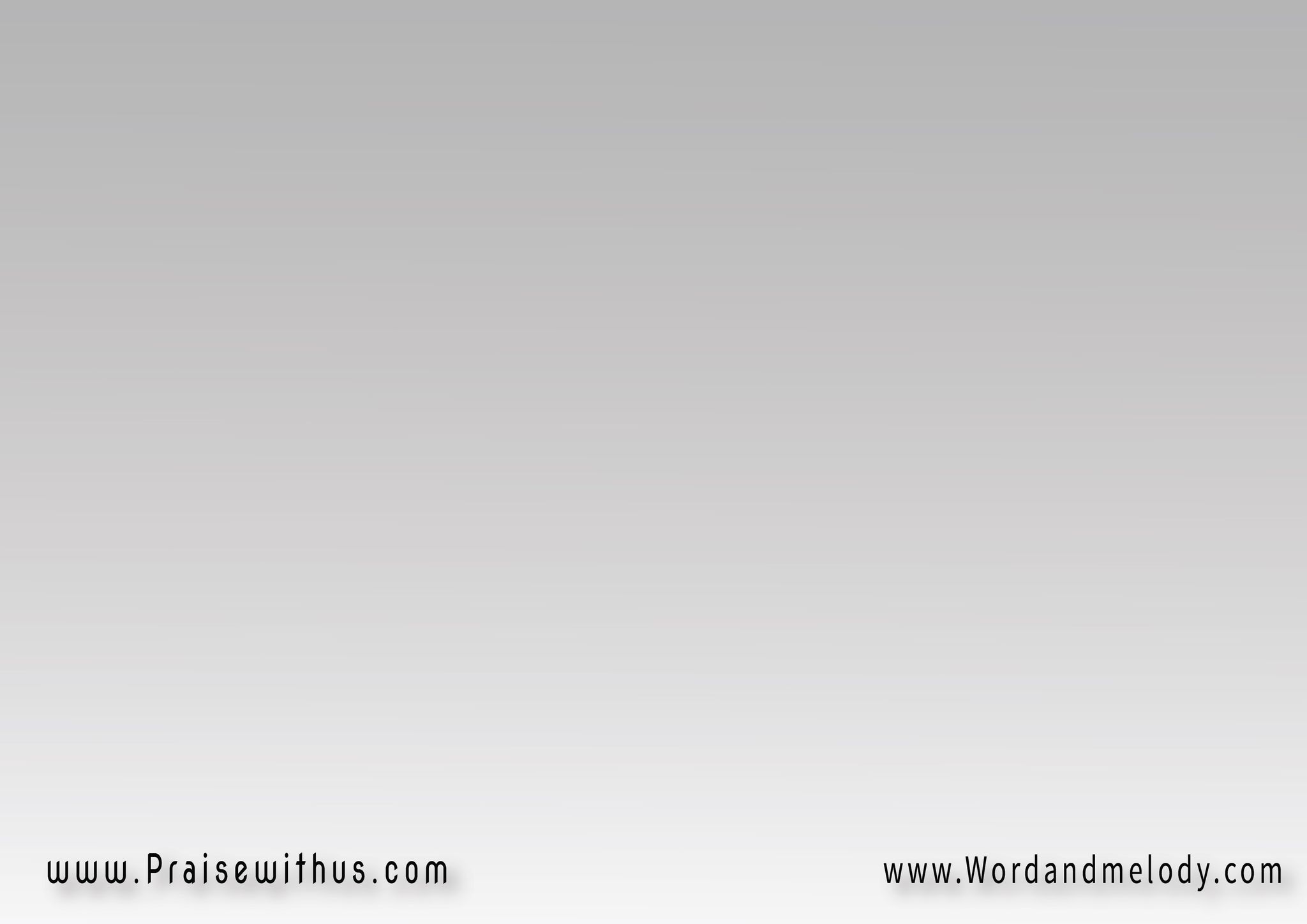 رأيتك في ضلالغريق في الذنوبتهيم بلا دليلبمفترق الدروب
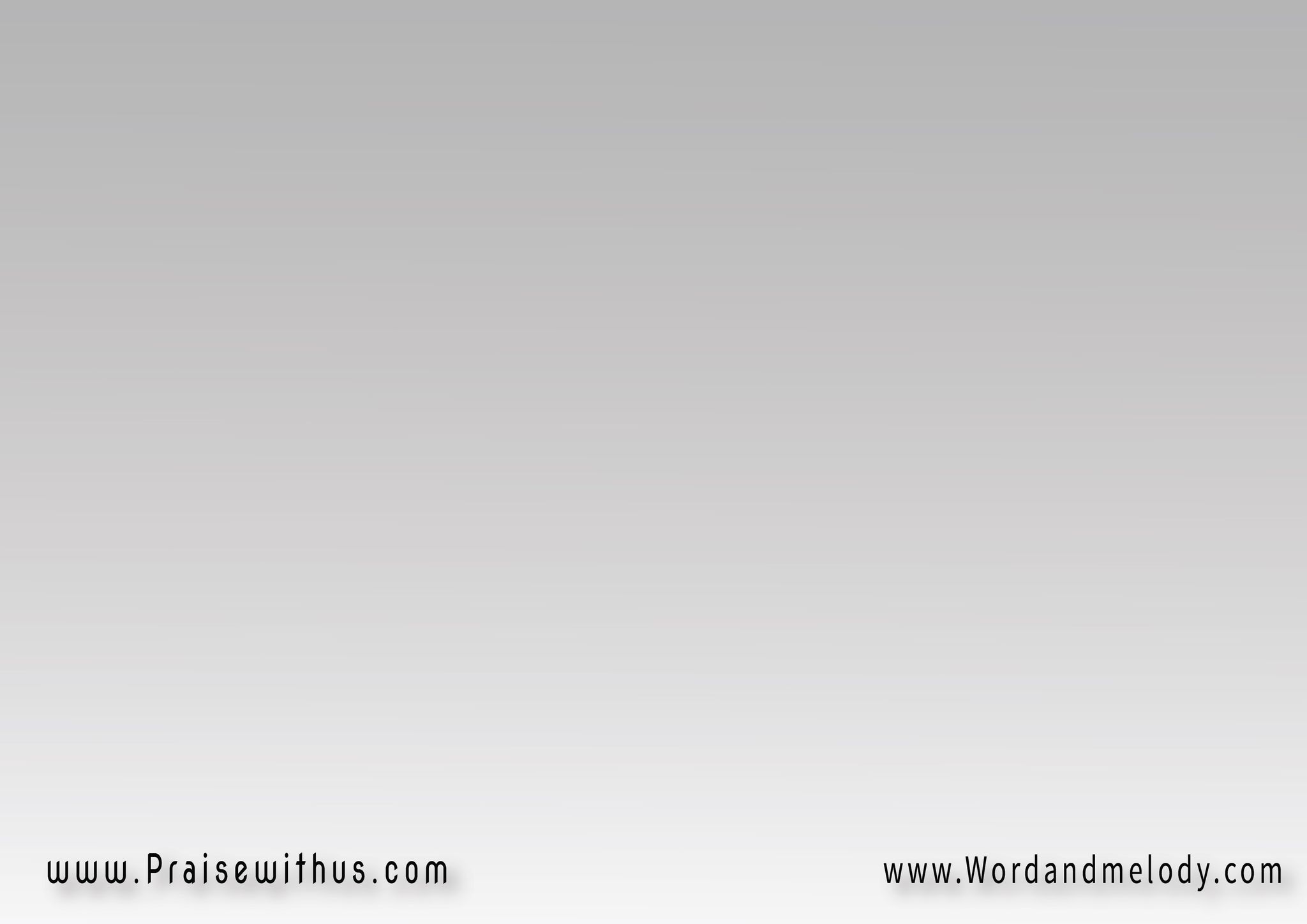 فقال العدل تمضىإلى موت العقابوقال الحب أوفىأنا عنك الحساب
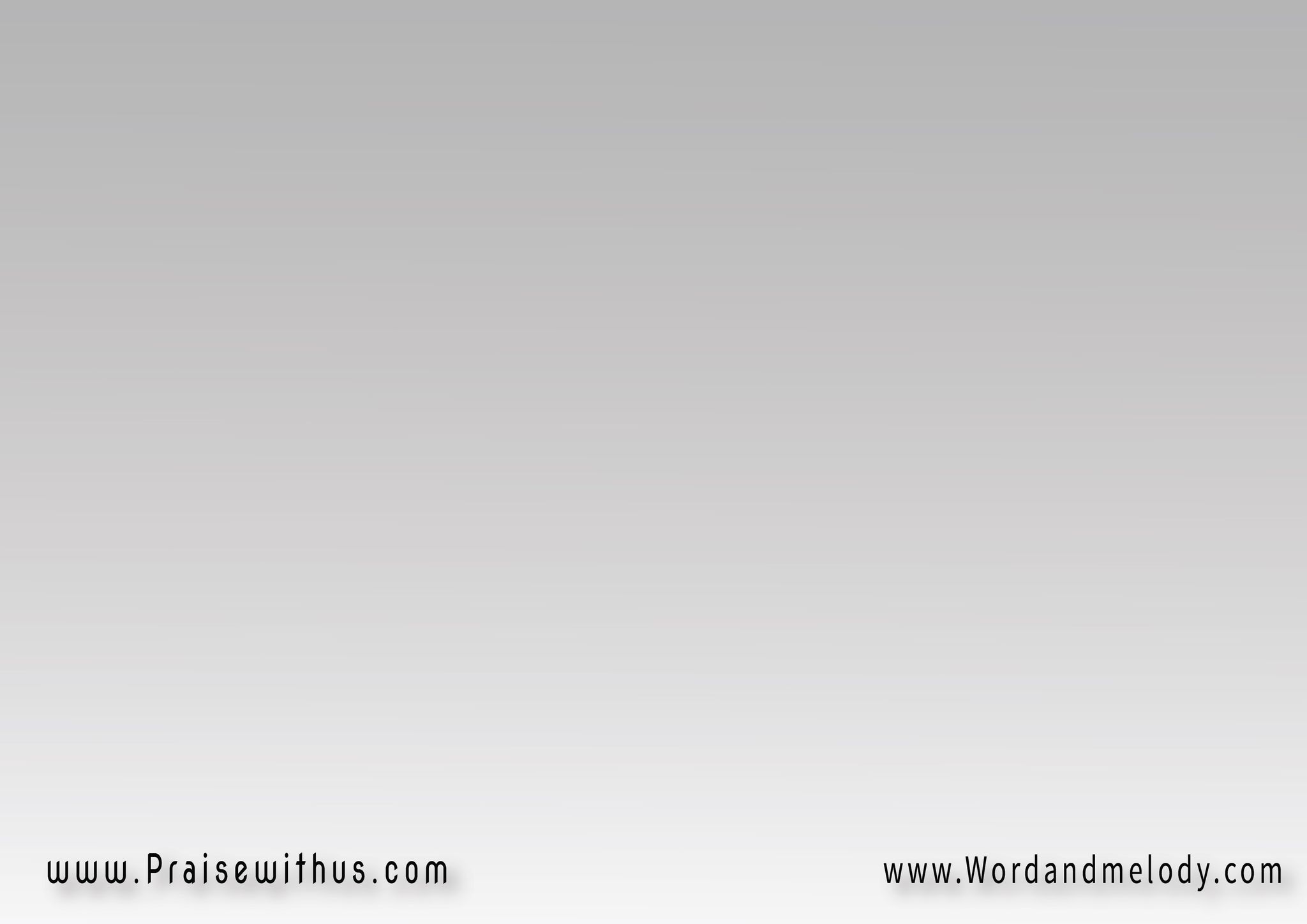 هناك في بيت لحموفى مهد عجيبهنا بدأ المسيرإلى هول الصليب
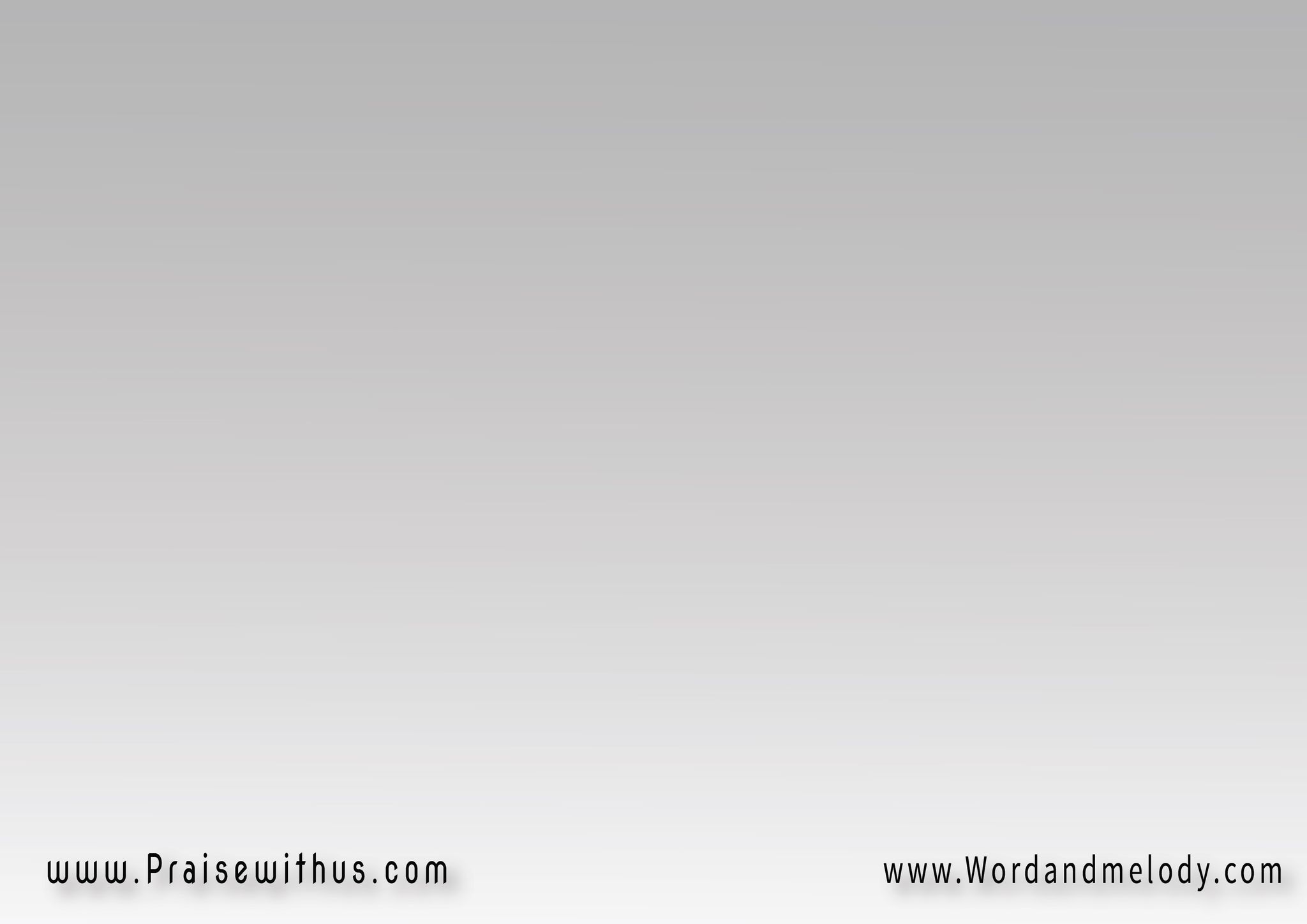 عليه دفعت ديناًأليماً كاللهيبهناك دمي سكبتفداك يا حبيب
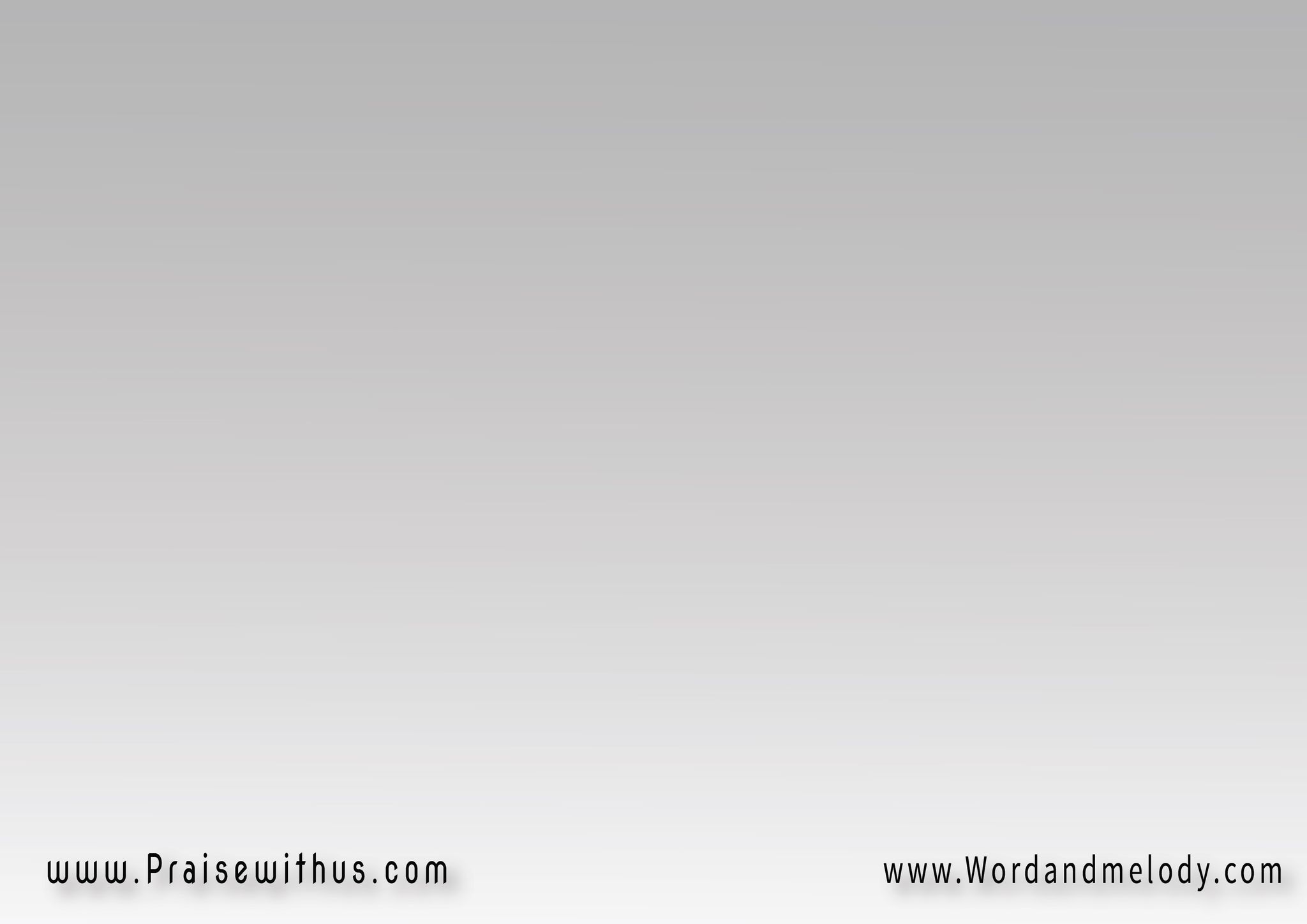 تعال إلى يا منتعبت من الهموموتب واقبل فداءلغفران الذنوب
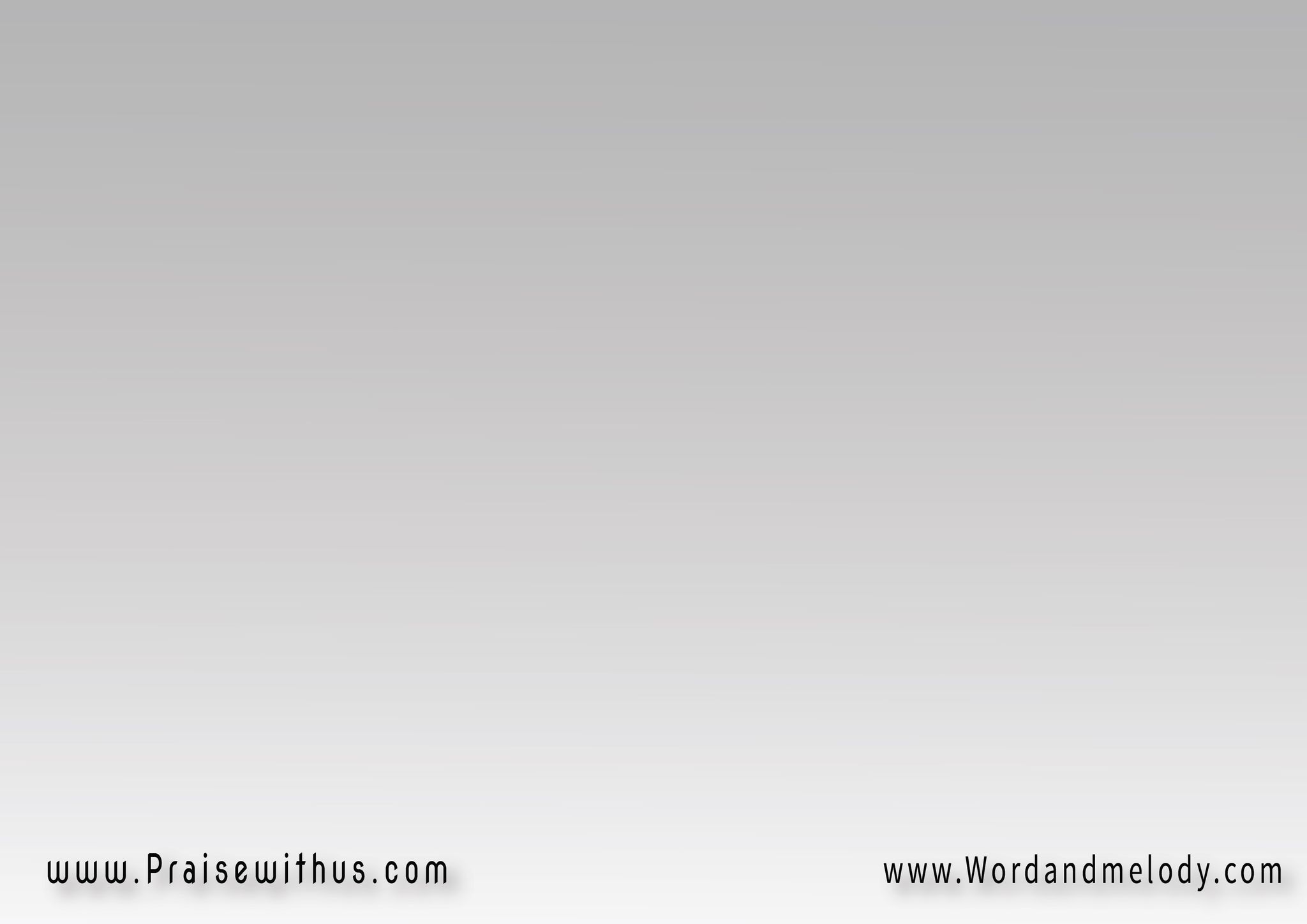 تعال لتستفيقمن الفخ الرهيبتعال لتستردسنا مجد سليب
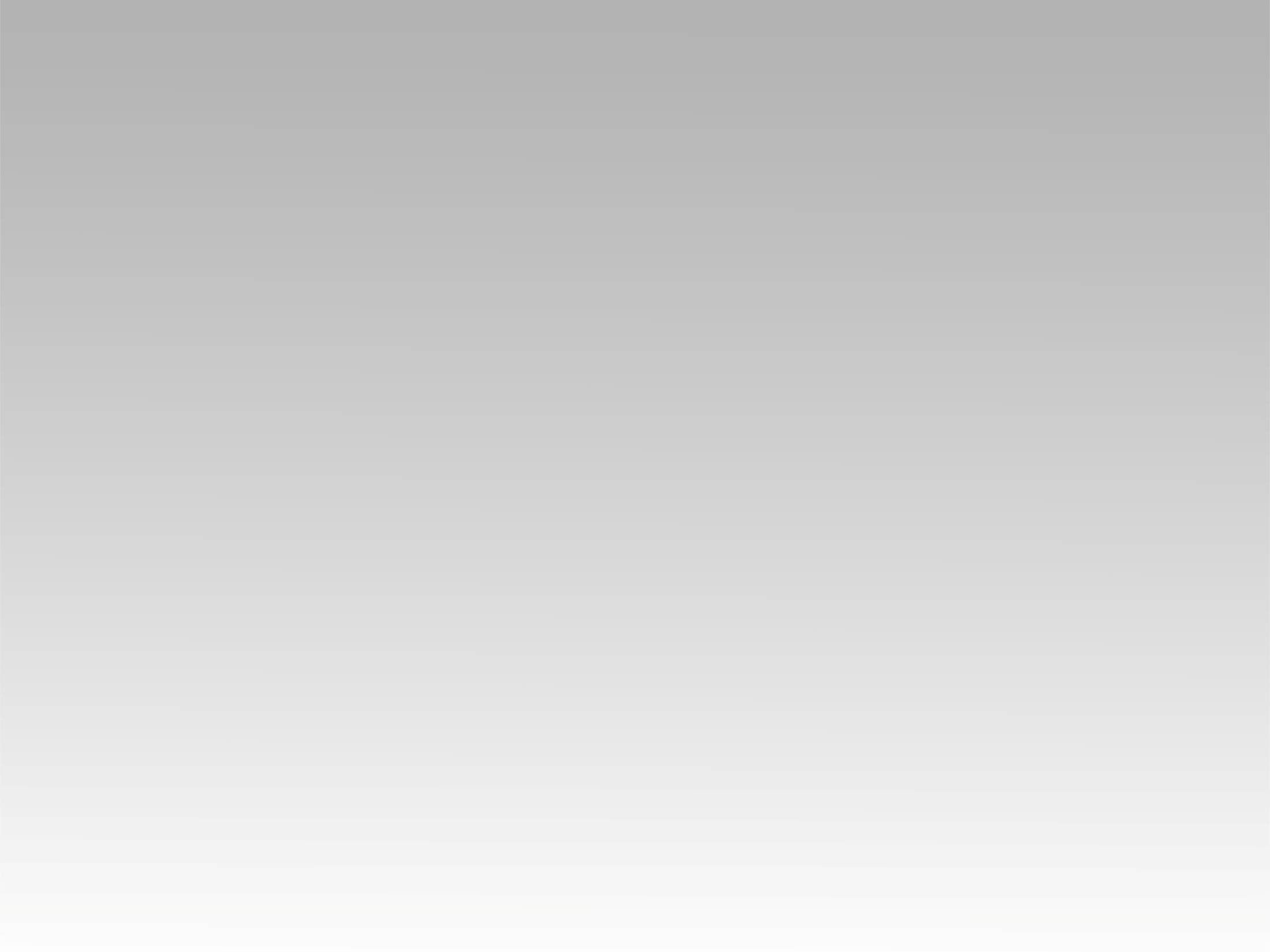 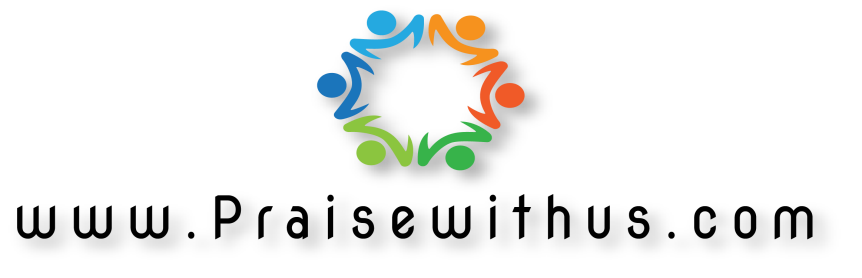